WAARNEMINGSPERSPECTIEFvoorbeeldWaar stond de fotograaf?
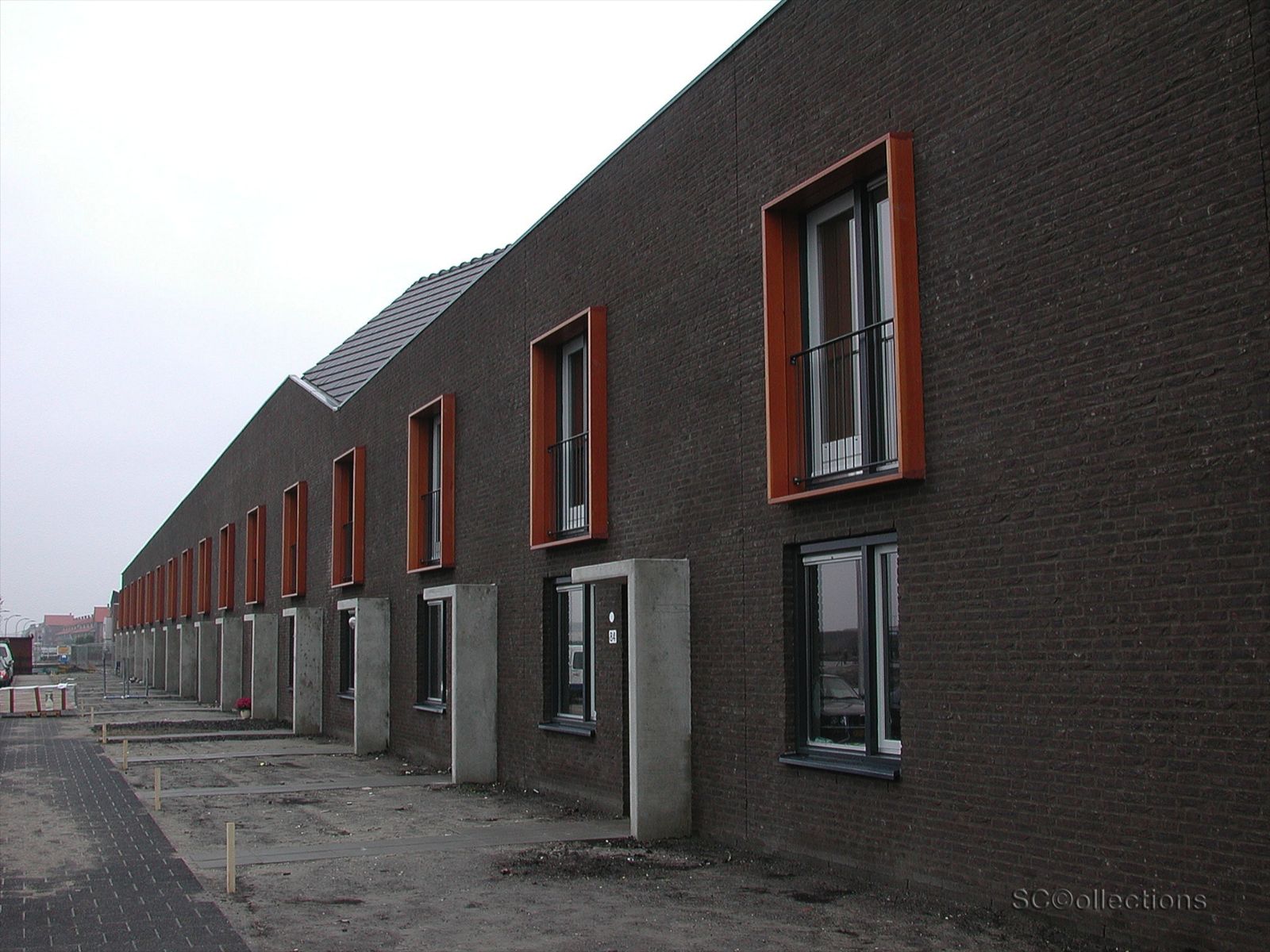